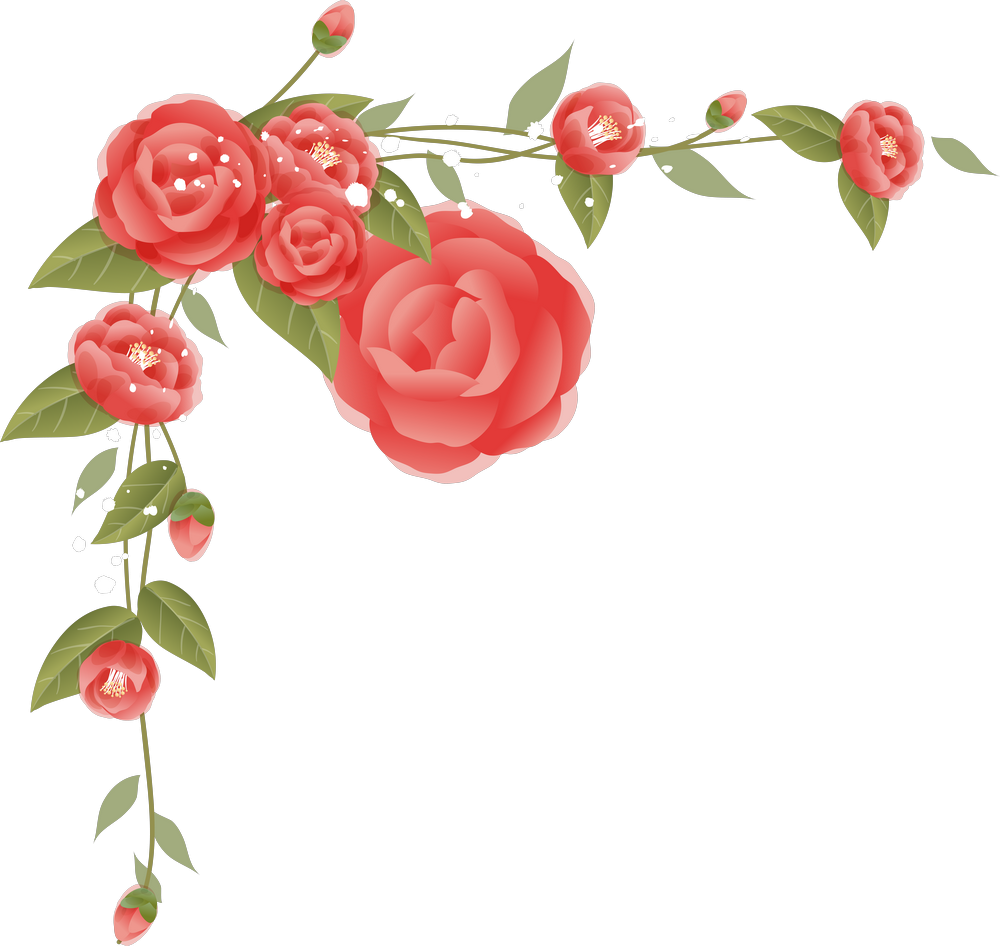 Краткое название ОУ
Название события
Дата и время проведения
Место проведения